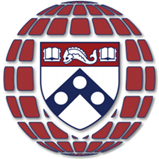 Програма дослідження аналітичних центрів та громадянського суспільства
Інститут Лаудера
Університет  Пенсільванії
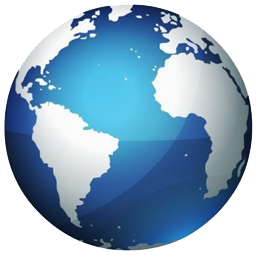 Світовий рейтинг аналітичних центрів - 2017
James G. McGann, Ph.D. Director
Think Tanks and Civil Societies Program
The Lauder Institute, University of Pennsylvania, Philadelphia, PA USA
Що таке «аналітичний центр»?
Аналітичні центри — це організації, що займаються дослідженням та аналізом публічної політики, готують рекомендації з питань внутрішньої та зовнішньої політики, надаючи політикуму і суспільству можливість приймати обґрунтовані рішення з політичних питань. 
Ці інститути виступають своєрідним «містком» між політиками і академічною спільнотою, між державою та  громадянським суспільством. 
Аналітичні центри діють в інтересах суспільства і відіграють роль незалежних джерел інформації, що перекладають прикладні та теоретичні дослідження на зрозумілу, надійну и доступну для політичного керівництва та суспільства мову
Види аналітичних центрів (за статусом)
Кількість аналітичних центрів у світі
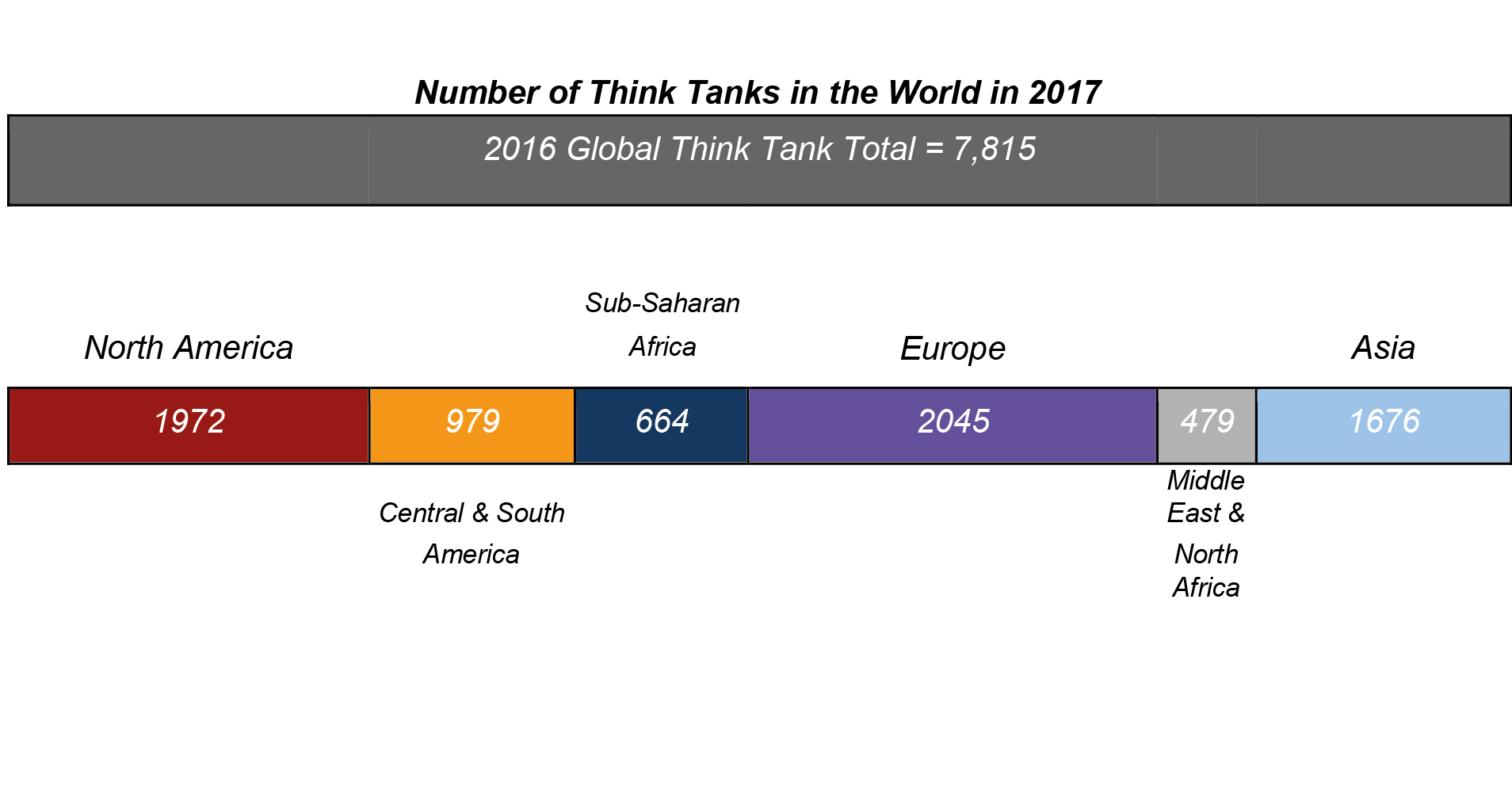 Розподіл аналітичних центрів по регіонах світу
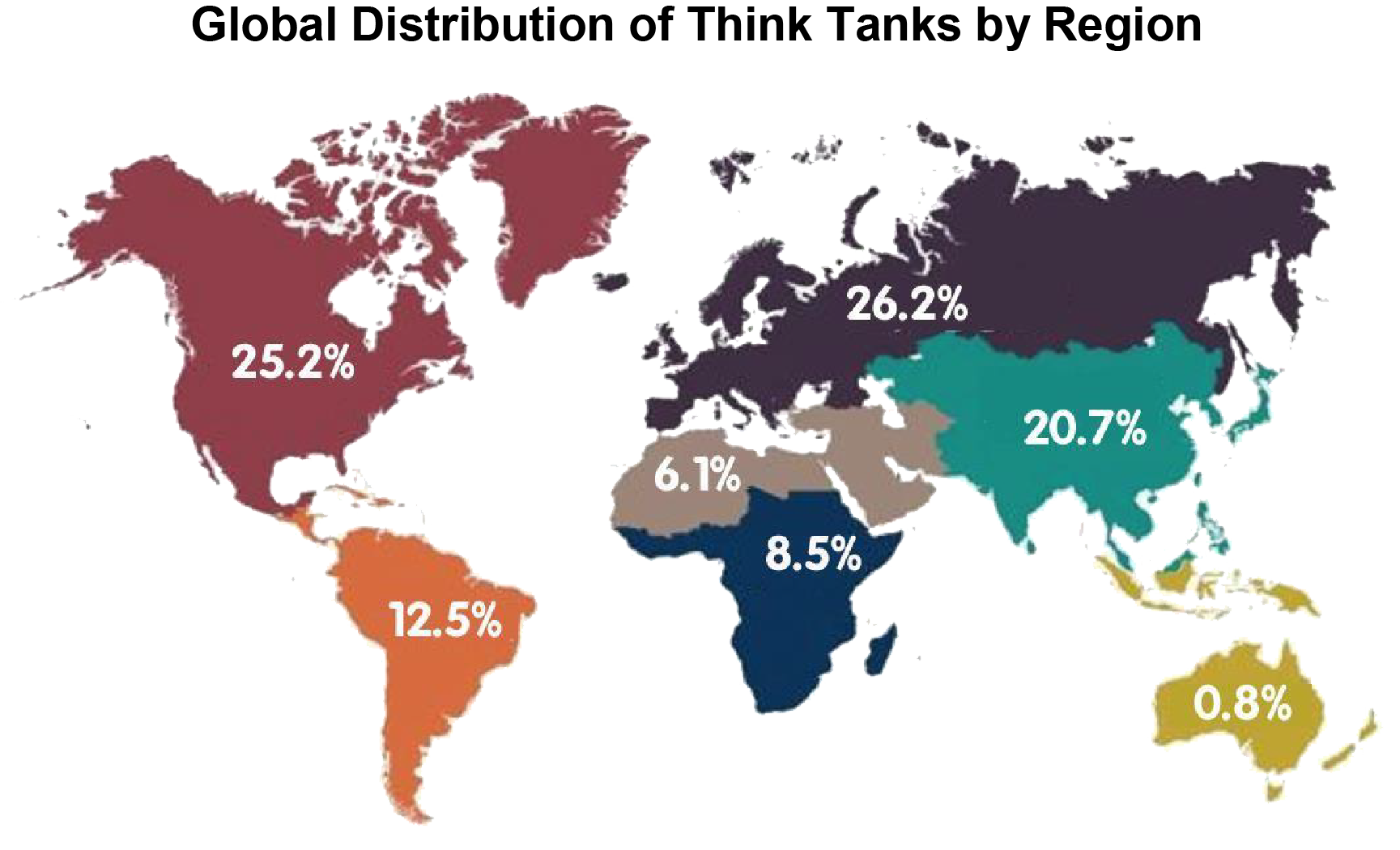 Країни з найбільшою кількістю аналітичних центрів
Аналітичні центри Північної Америки та Європи: основні факти і тенденції
51% всіх аналітичних центрів знаходяться у Північній Америці та Європі.
У Північній Америці (Мексика, Канада та США) налічується 2046 аналітичних центрі, з яких 1872 знаходяться у США. 
Близько чверті аналітичних центрів з США (майже 400) знаходяться у Вашингтоні. 
 В Європі працює 2045 аналітичних центрів.
90,5% аналітичних центрів створено після 1951 року.
31% аналітичних центрів створено в період з 1981 по 1990 рік.
Понад половини аналітичних центрів працюють на базі університетів. 
Протягом 12 останніх років темпи утворення аналітичних центрів в США та Європі уповільнилися.
Аналітичні центри Азії, Латинської Америки, Африки і Близького  Сходу: основні факти і тенденції
У країнах Азії, Латинської Америки, Близького та Середнього Сходу, Північної Африки продовжує зростати кількість аналітичних центрів і з’являються нові їх різновиди. 
Із середини 2000-х років кількість аналітичних центрів в Азії зростала швидкими темпами.
Багато аналітичних центрів у цих країнах продовжують залежати від державного фінансування, а також отримують спонсорську допомогу, гранти та контракти від міжнародних державних та приватних донорів.
Аналітичні центри, що працюють на базі університетів, є державними або отримують фінансування від держави, залишаються найбільш поширеними  різновидами аналітичних центрів у цих регіонах.
 Аналітичні центри, що працюють у цих регіонах, стають дедалі різноманітнішими: виникають незалежні центри; центри, утворені політичними партіями, активно створюються центри за корпоративної/бізнес - підтримки.
Намагаючись урізноманітнити джерела власного фінансування, аналітичні центри звертаються до компаній та забезпечених осіб з проханням надати інституційну підтримку їх діяльності та програмам.
Небезпеки, виклики та можливості для аналітичних центрів: «Чотири «Більше…»»
Небезпеки:   
Більше проблем (issues)
Більше «акторів»
Більше конкуренції
Більше конфліктів








                                                                        Виклики:
Виклик змагальністю
Виклик ресурсами
Виклик технологіями
Виклик політикою (policy)                         







Можливості: 
Фокус на «Чотирьох «М»:
Місія (Mission) 
Ринок (Market)
Людські ресурси (Manpower)
Фінанси (Money)
Нові виклики для Think Tanks: 2016-2017
Виклики світовому порядку, що склався після Другої світової війни, поширення у політиці популізму, націоналізму, протекціонізму, нові глобальні виклики, традиційні і нетрадиційні безпекові загрози; 

Тенденція до посилення впливу на суспільство «альтернативних фактів» і фейкових новин, ігнорування фактів, свідчень і достовірних досліджень;

Щоб зберегти значимість і впливовість, аналітичні центри мають більше, ніж колись, демонструвати ретельність і достовірність досліджень, іновативність, доступність для аудиторії і підзвітність.
Процес номінації та складання рейтингу
Номінація: Експертна рада (30 квітня - 1 липня 2017 року)
У рамках підготовки до роботи над Всесвітнім індексом-рейтингом аналітичних центрів за 2015 рік пропозиції увійти до складу регіональних, галузевих і спеціальних експертних рад були направлені кваліфікованим фахівцям.
Етап I: Номінація (30 серпня - 30 жовтня 2017 року)
Пропозиції про участь у процесі номінації були розіслані понад 6500 аналітичним центрам, і близько 7500 журналістам, громадським і приватним спонсорським структурам та політикам з різних країн світу. Після першого етапу організації, які отримали 10 або більше номінацій, були включені в наступний етап складання рейтингу за 2017 рік. Всі провідні центри за рейтингом 2016 року автоматично увійшли до голосування в рейтингу 2017 року.
 Етап II: Аналітичні центри та експерти складають власні рейтинги (30 листопада - 22 грудня листопада 2017 року)
Аналітичні центри, які отримали 10 або більше номінацій, були розміщені в електронному рейтингу опитування. Після отримання відповідей організацій, журналістів, представників громадськості та донорів, рейтинги були оформлені у вигляді таблиць, а список фіналістів направлений експертним радам. Регіональні та галузеві експертні ради були створені для кожної категорії аналітичних центрів. 
 Етап III: Експертна рада відбирає аналітичні центри для Індексу-2017 (1 грудня 2017 — 10 січня 2018 року)
До складу Експертної ради увійшли експерти з усіх регіонів та галузей. Свої рейтинги та рекомендації члени ради подали до кінця грудня 2018.
Публікація: Презентація Всесвітнього індексу-рейтингу аналітичних центрів за 2016 рік – 30 січня 2018 року
Базові критерії номінації та рейтингу аналітичних центрів (усього 27)
Якість і відданість керівництва аналітичного центру (менеджменту та керівних органів), необхідні для ефективного виконання місії  та програм організації, мобілізації фінансових і людських ресурсів, забезпечення якості роботи, незалежності і впливу.
 Професіоналізм і репутація співробітників центру, здатність залучати і зберігати критичну масу найбільш підготовлених, досвідчених і продуктивних дослідників та аналітиків у різних галузях.
 Якість і репутація досліджень та аналітичних продуктів центру. Здатність здійснювати високоякісні, об’єктивні політично орієнтовані дослідження, доступні для політиків, медіа і громадськості. 
 Високі академічні стандарти досліджень, кількість і типи наукових публікацій, книг, журналів, статей, презентацій на фахових конференціях, частота і типи посилань, цитувань у наукових публікаціях, які здійснюються іншими дослідниками.
Базові критерії номінації та рейтингу аналітичних центрів (2)
Вплив досліджень і програм аналітичного центру на діяльність державного керівництва та інших політичних діячів: рекомендації з політичних питань, розглянуті або виконані керівництвом держави, громадянським суспільством або політичними діячами.
 Політична незаангажованість та позапартійність, слідування визнаним професійним стандартам досліджень у галузі суспільних наук.
 Доступ до ключових інститутів: здатність до контакту та діалогу з впливовими аудиторіями та посадовими особами, наприклад, державними чиновниками, громадянським суспільством, традиційними і новими ЗМІ, науковими спільнотами.
 Загальний обсяг «продукції» організації: кількість пропозицій з політичних питань, брифінгів, публікацій, інтерв’ю, конференцій та ін.
Репутація в медіа-середовищі: кількість появ у ЗМІ, інтерв’ю та цитат, використання Інтернету і соціальних мереж.
Рівень і стабільність фінансування, різноманіття його джерел, якість менеджменту та використання коштів…
Top Think Tank in the World for 2017

Think Tank of the Year 2017 – Top Think Tank in the World


The Brookings Institution (United States)
…
29. Razumkov Centre (Ukraine)
Top Think Tanks Worldwide (Non-U.S.) (142)
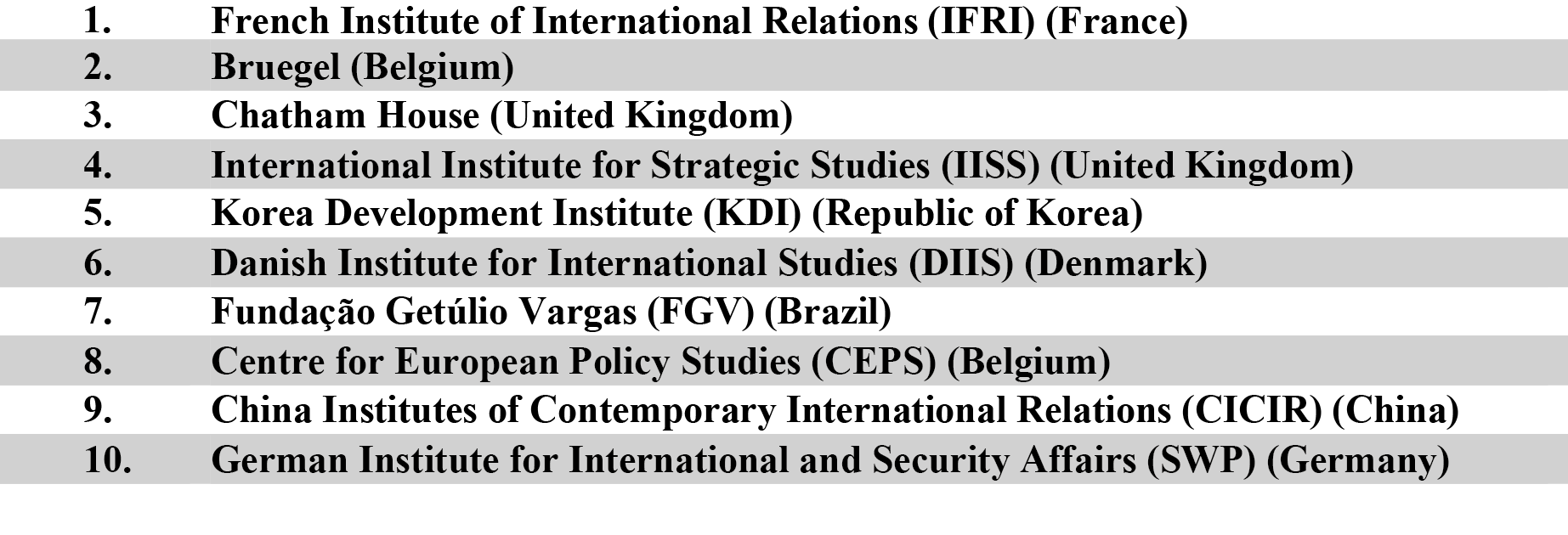 Top Think Tanks Worldwide (U.S. and non-U.S.) (171)
42. Razumkov Centre (Ukraine)
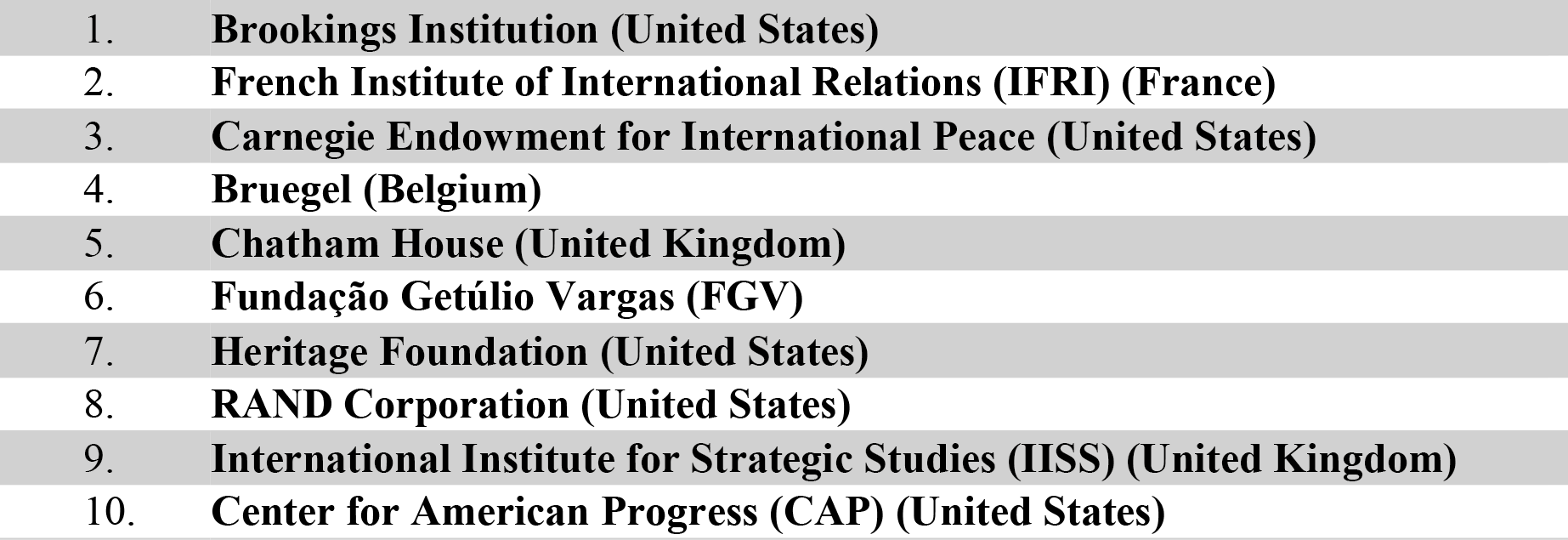 Top Think Tanks in Central and Eastern Europe (100)
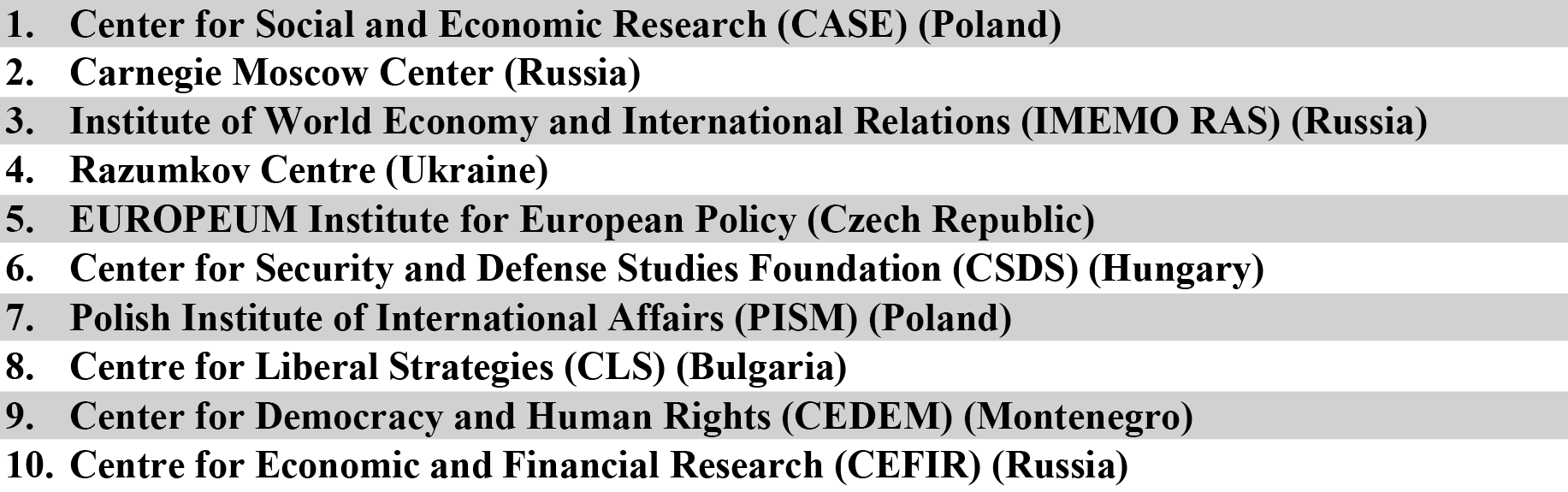 34. International Centre for Policy Studies (ICPS) (Ukraine) 
36. Kyiv National Economic University (KNEU) (Ukraine) 
48. Democratic Initiatives Foundation (Ukraine) 
49. Dniprovsky Center for Social Research (DCSR) (Ukraine) 
63. Institute of World Policy (Ukraine) 
86. Institute for Economic Research and Policy Consulting (Ukraine)
Top Think Tanks in Western Europe (125)
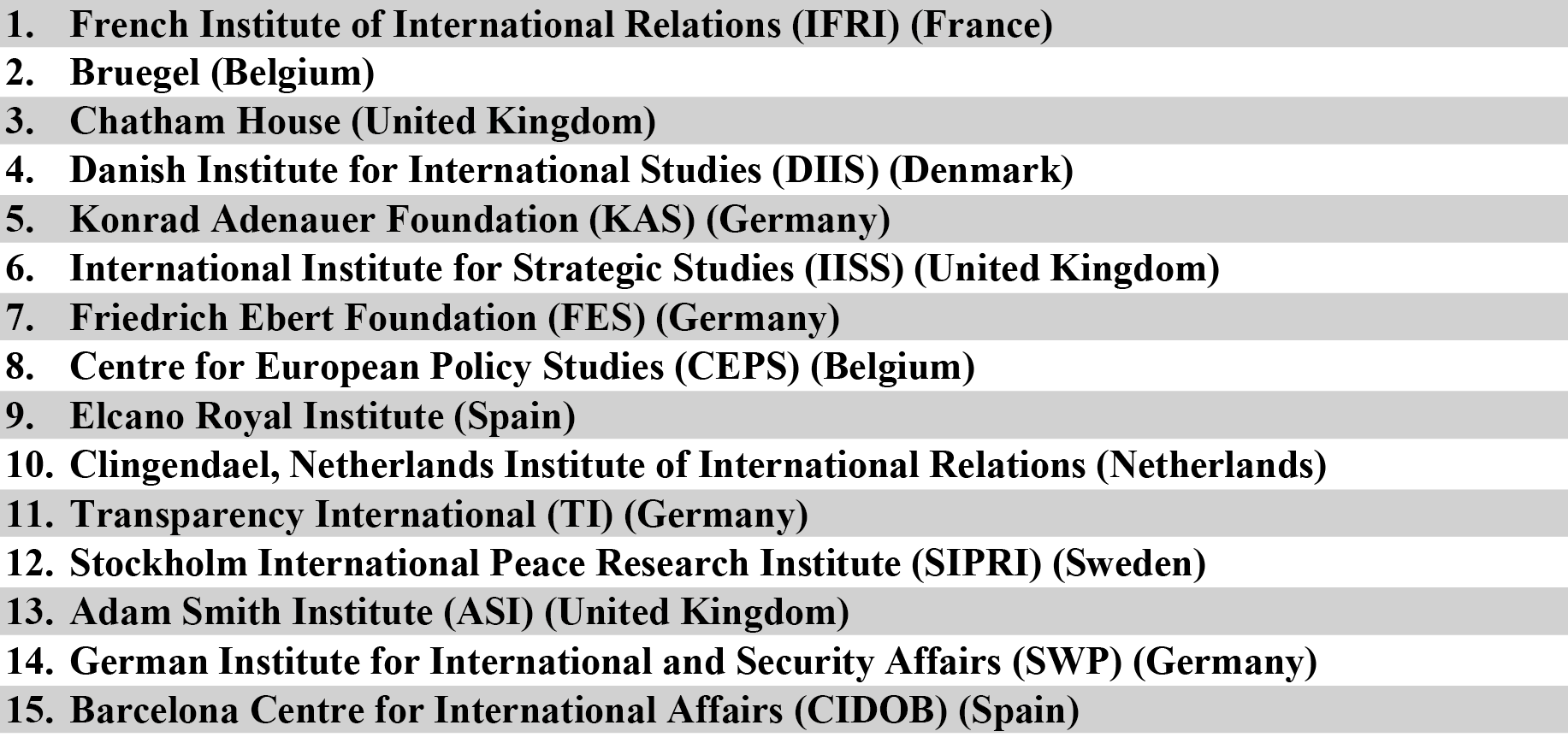 Top Think Tanks in United States (90)
Українські аналітичні центри в номінації TOP Think Tanks Worldwide(2015-2017)
Українські аналітичні центри в інших номінаціях рейтингу: 2016-2017
Українські аналітичні центри в інших номінаціях рейтингу: 2016-2017 (2)
Українські аналітичні центри в інших номінаціях рейтингу: 2016-2017 (3)
Українські аналітичні центри в інших номінаціях рейтингу: 2016-2017 (4)
Українські аналітичні центри в інших номінаціях рейтингу: 2016-2017 (5)
Українські аналітичні центри в інших номінаціях рейтингу: 2016-2017 (6)
Українські аналітичні центри у Світовому рейтингу: 2016-2017. Підсумок
Українські аналітичні центри у рейтингу 2017: деякі висновки
Українські аналітичні центри у 2017р. дещо розширили присутність у світовому рейтингу. Водночас, у категорії кращих у світі поки стабільно присутній лише один аналітичний центр з Україні. 
Українські аналітичні центри представлені серед найкращих у кількох номінаціях, проте покращили свої позиції лише у деяких. У частині галузевих номінацій, які є актуальними для України, вітчизняні аналітичні центри поки не представлені.     
У 2017р. більшість представлених у рейтингу українських аналітичних центрів, як і раніше, є неурядовими. Це свідчить про те, що державні, академічних та університетських дослідницькі інституції ще не розкрили свій потенціал з дослідження політики та обмежено залучені до міжнародного співробітництва.  
Посилення позицій українських недержавних аналітичних центрів у міжнародних рейтингах в майбутньому, очевидно, потребуватиме певних змін як в умовах їх функціонування (передусім, диверсифікації джерел фінансування), так і власне їх діяльності, зокрема, тематиці досліджень, якості та формату аналітичного продукту, комунікації з цільовими аудиторіями, активізації міжнародної діяльності, поширенню англомовних публікацій та ін.
Виклики для українських аналітичних центрів - 2017
Обмеженість джерел фінансування недержавних центрів: відсутність ринку аналітичних послуг, доступу на конкурсній основі до бюджетних коштів, що виділяються на дослідження для органів влади; несприятливі умови для підтримки неурядових Think Tanks бізнесом; недостатньо сприятливе регуляторне поле, в якому працюють неурядові аналітичні центри. 
 Значне зростання залежності від зовнішньої донорської допомоги. Звуження можливостей вибору тематики досліджень, переважання завдань адвокації та імплементації визначеного напряму політики над оцінкою можливих варіантів, тактики над стратегією. 
 Недостатня комунікація з суспільством у поясненні змісту і очікуваних наслідків політичних пропозицій, що просуваються, особливо з «соціально чутливих» реформ. Надання переваги владі і політикуму як цільовим аудиторіям.
 Послаблення можливостей раціональної аргументації/контраргументації у публічному дискурсі через зростання чутливості суспільства до популістської риторики, поширення орієнтації на настрої і уподобання, а не на факти і об`єктивні дослідження.   
Проблема поповнення аналітичних центрів молодими кваліфікованими кадрами, зростання конкуренції за кадри з державними інституціями в процесі створення підрозділів з аналізу політики.
Питання для дискусії.
Популізм і напівправда — виклики для суспільства та аналітичних центрів

Роль аналітичних центрів у проведенні реформ

Держава та аналітичні центри: чи можливий в Україні ринок аналітичних послуг
Презентація підготовлена Центром Разумкова.Дякуємо за увагу!
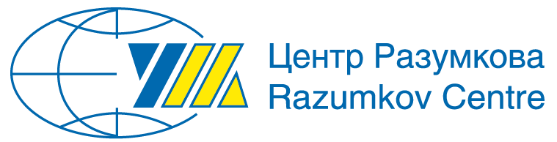